Животные и их жилища
Баева Татьяна Игоревна
воспитатель
МДОУ «Детский сад №95»
г. Ярославль, 2019
Птица
Гнездо
Белка
Дупло
Медведь
Берлога
Лиса
Нора
Дом
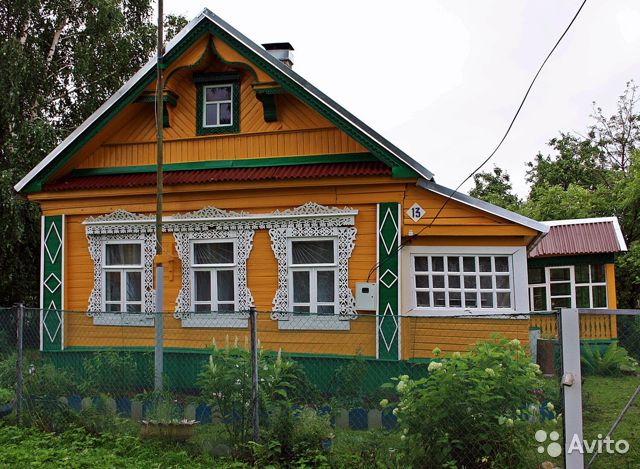